TEST GAME
PLAY
CREDITS
INSTRUCTIONS
Version: 1.4
< >
Hover over the box to start level
Move your mouse, avoiding all blue objects. 
Some objects move and spin.
Reach the orange object to proceed to the next level
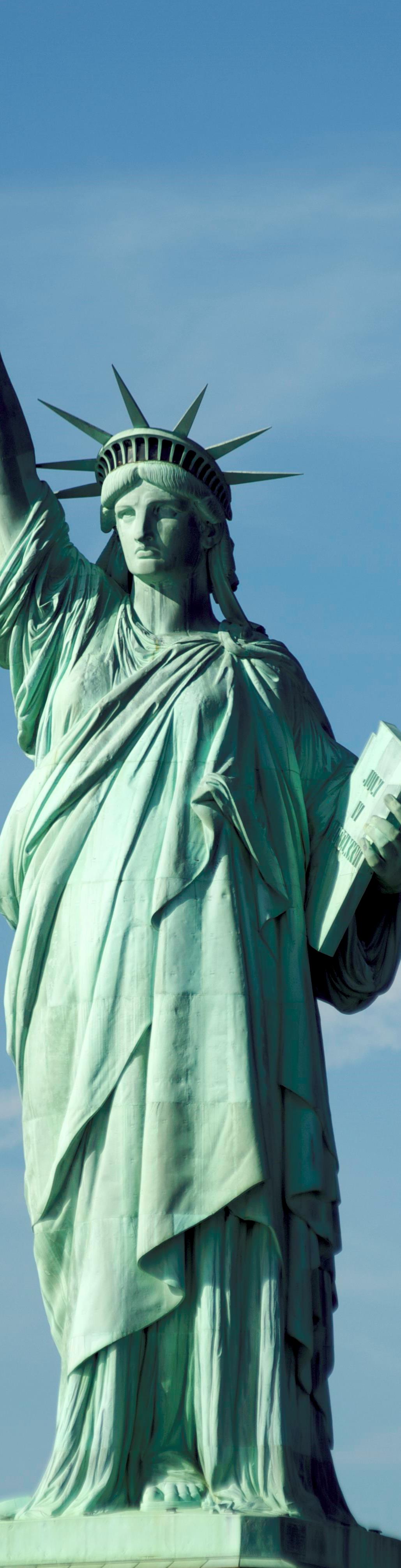 I SPIN!
I SPIN!
I SPIN!
I SPIN!
I SPIN!
I SPIN!
I SPIN!
MAIN MENU
GAME OVER
FIRST LEVEL

Credits
Game by WinFan3672
Game made in PowerPoint

Instructions
Move your mouse around in order to avoid hitting the moving blue shapes
If you hit a blue shape you die and must restart
You must hit an orange shape in order to advance to the next level
once you reach the end of the levels you win
YOU WIN
MAIN MENU
< >
Hover over the box to start level
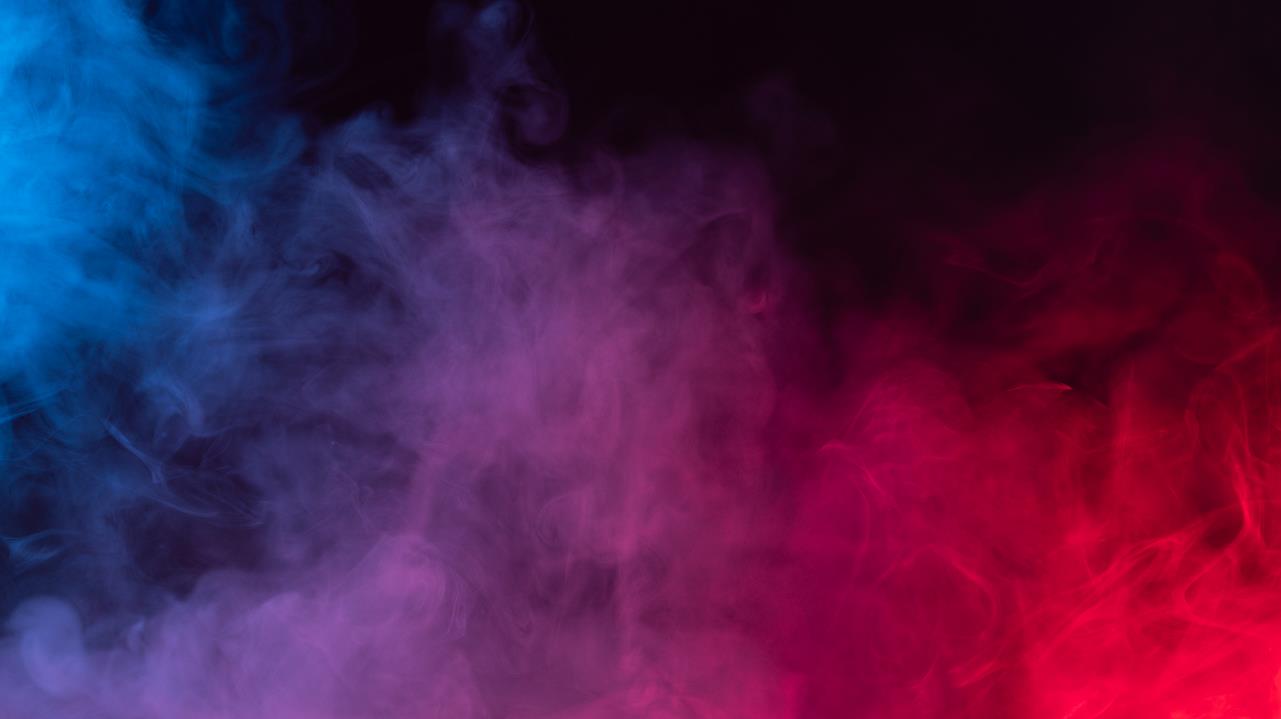 Red objects must be avoided as well.
MAIN MENU
GAME OVER
SECOND LEVEL
MAINMENU
LEVEL SELECT
1
2
3
You found the hidden level select menu. You aren’t really meant to be here. Speaking of hidden, there is a level hidden here.
You have found the secret bonus level!
This is a secret and you found it
You will be disappointed
Like mad disappointed
You thought it would be bare mad but nah
It’s pretty mid
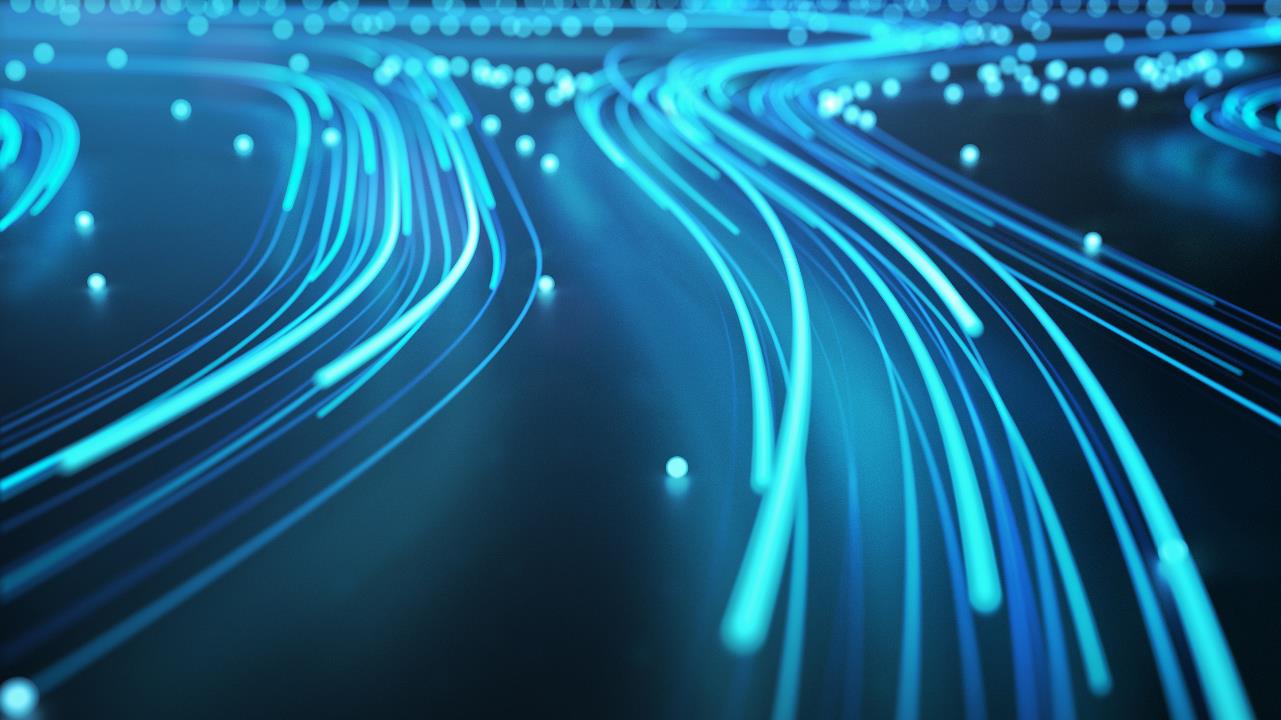 MAIN MENU
HIDDEN ENDING!
YOU FOUND THE BONUS LEVEL AND COMPLETED ITYOU ARE NOW KING OF GAMESI WILL BANISH YOU TO THE SHADOW REALM!
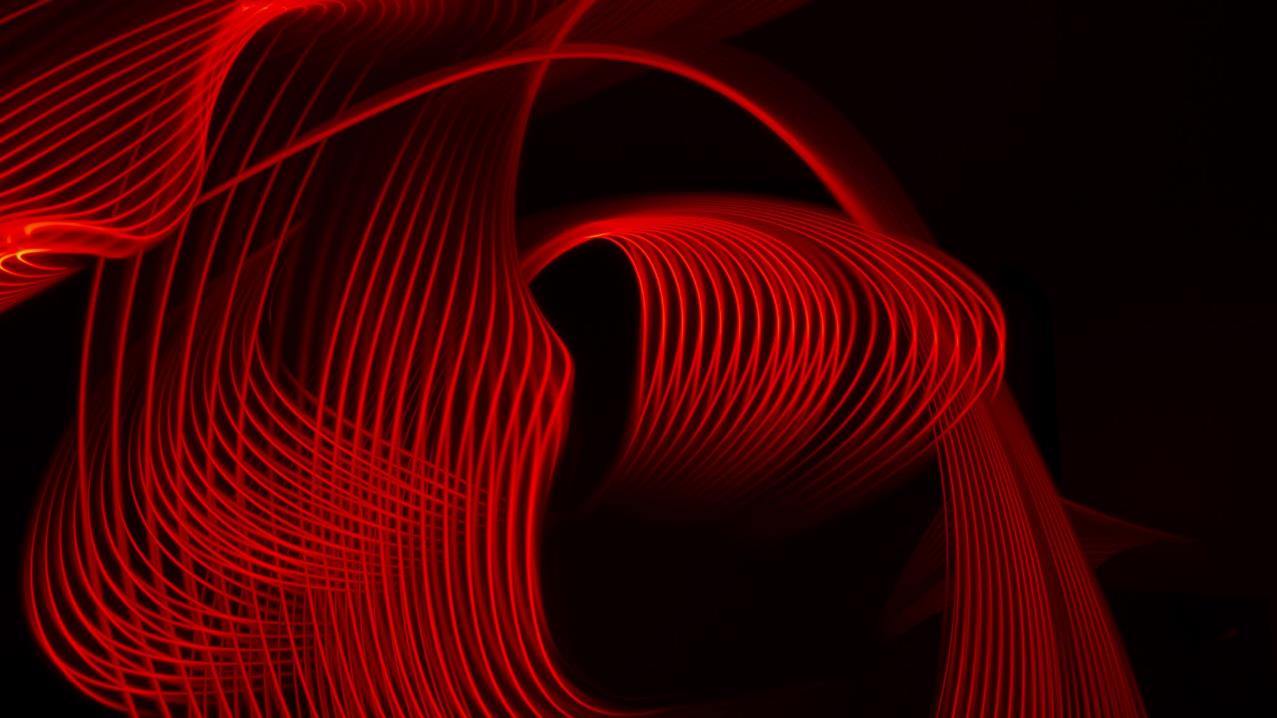 TOLD YOU.
Welcome to the Shadow Realm.
You are now banished there.
[To leave, press HOME on your keyboard]
< >
Hover over the box to start level
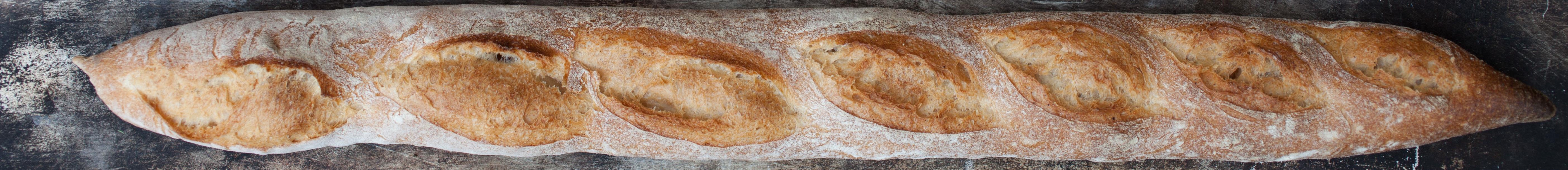 Hello this is level 3 it is pretty similar to level 1 ngl
MAIN MENU
GAME OVER
THIRD LEVEL